Дидактический материалпо русскому языкудля 3-4 классов
Максимова Елена Николаевна,
учитель начальных классов
ГБОУ СОШ №5
Санкт-Петербург
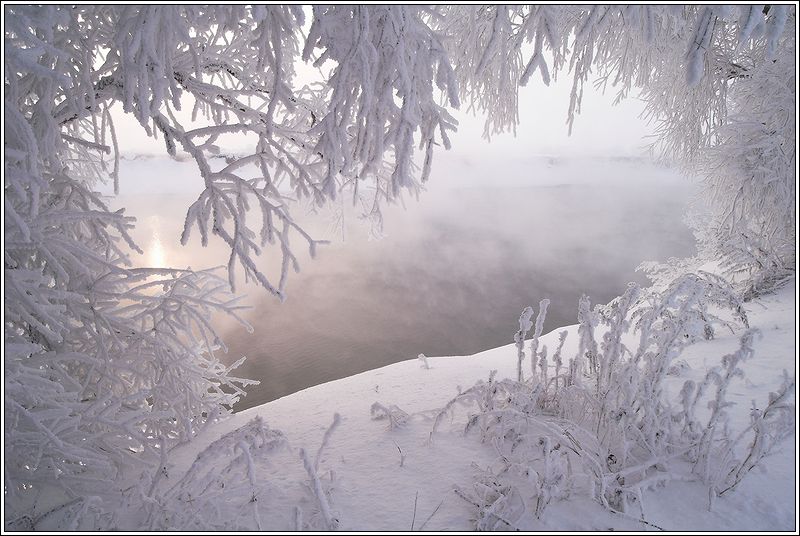 Диктант
«живи, воробей!»
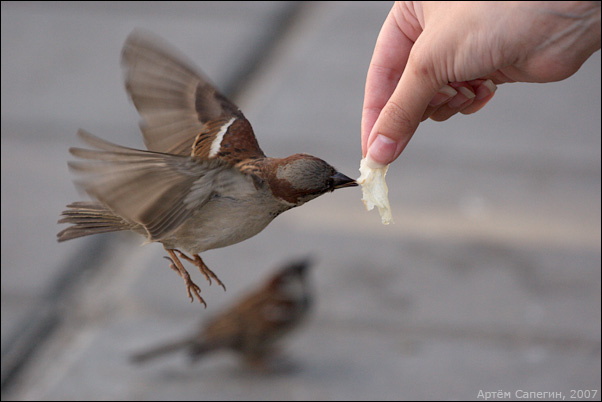 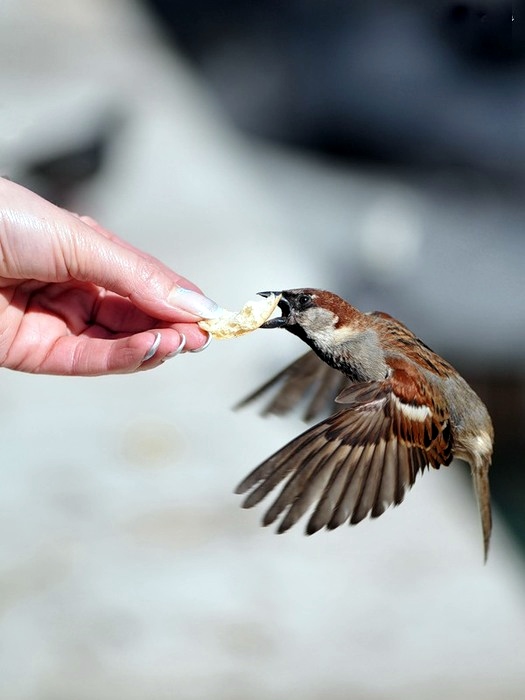 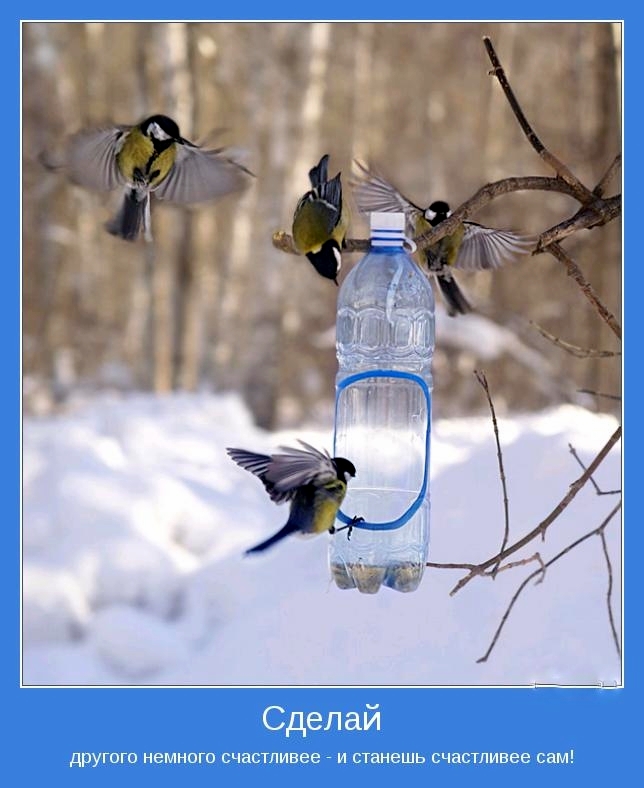 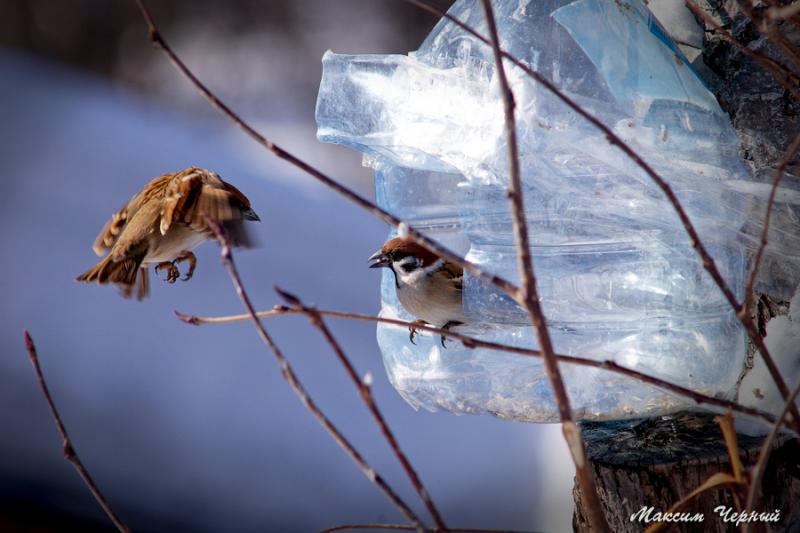 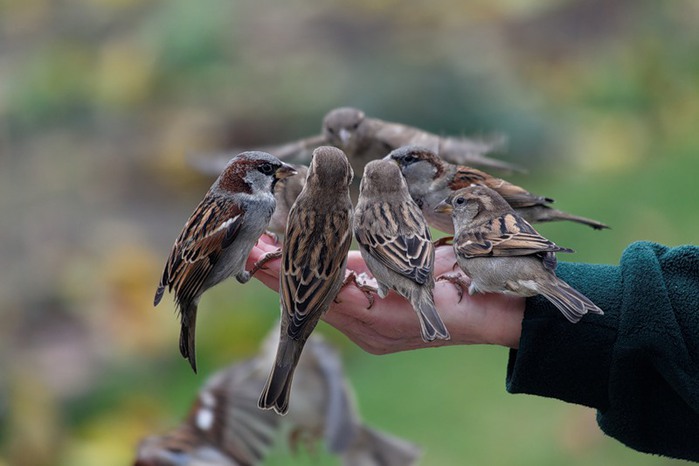 Диктант
«Страх»
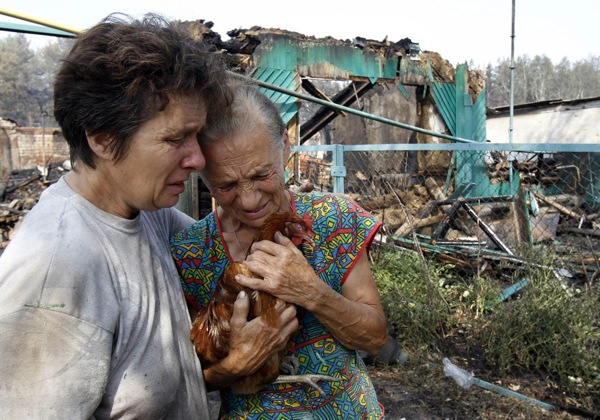 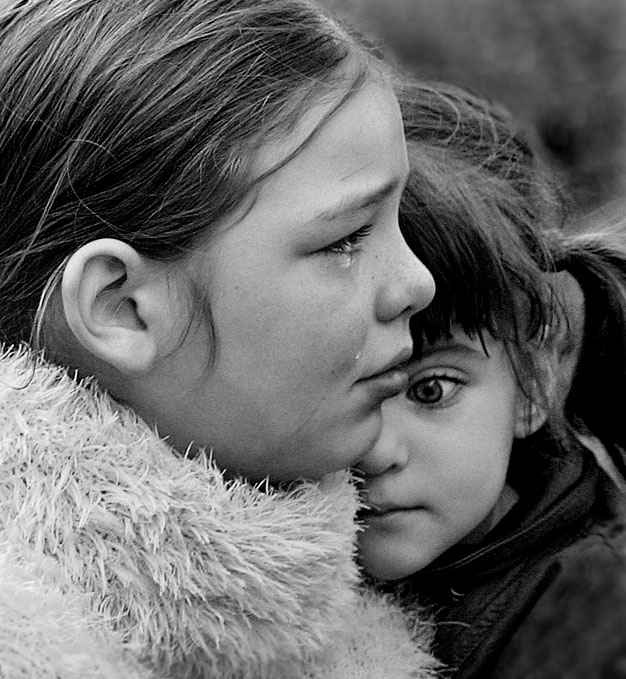 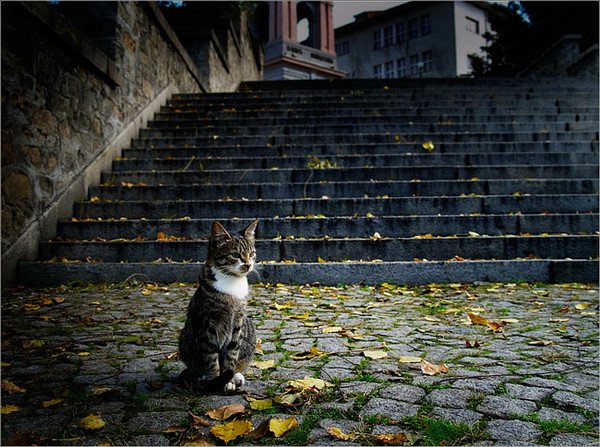 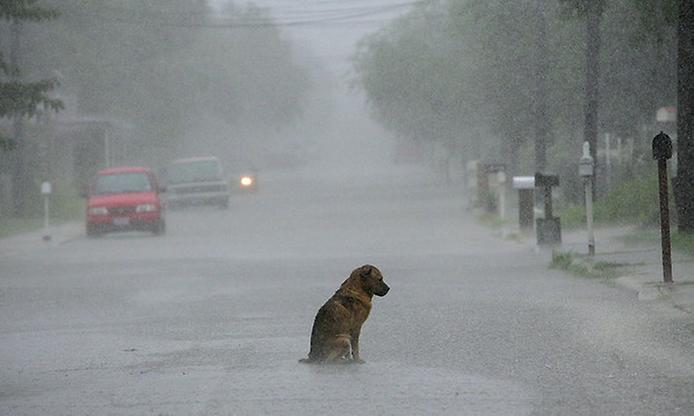 Диктант
«Лужа»
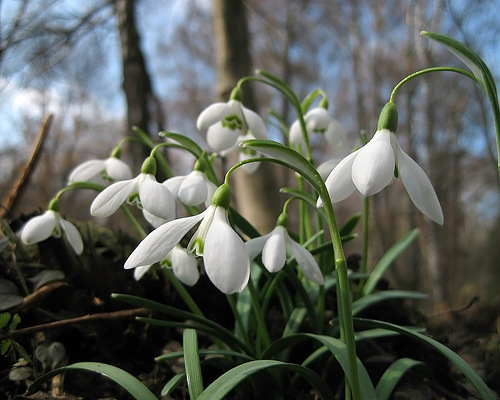 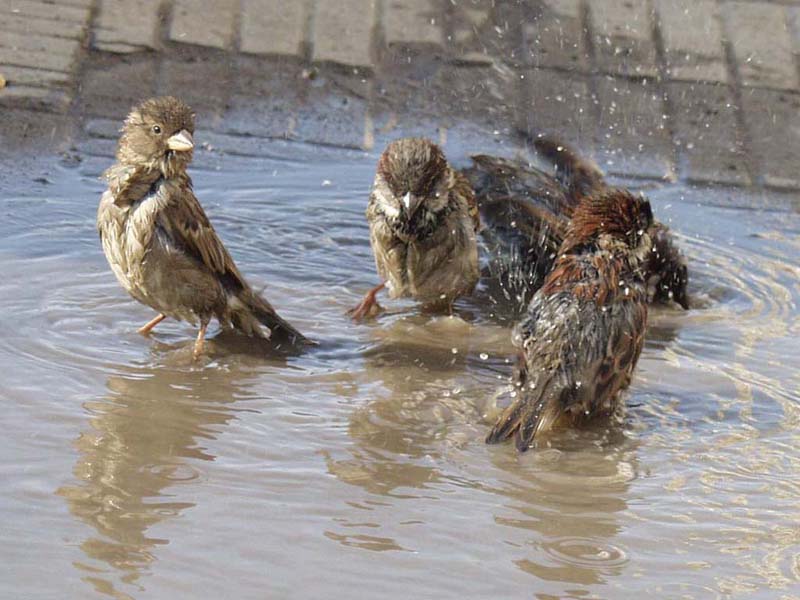 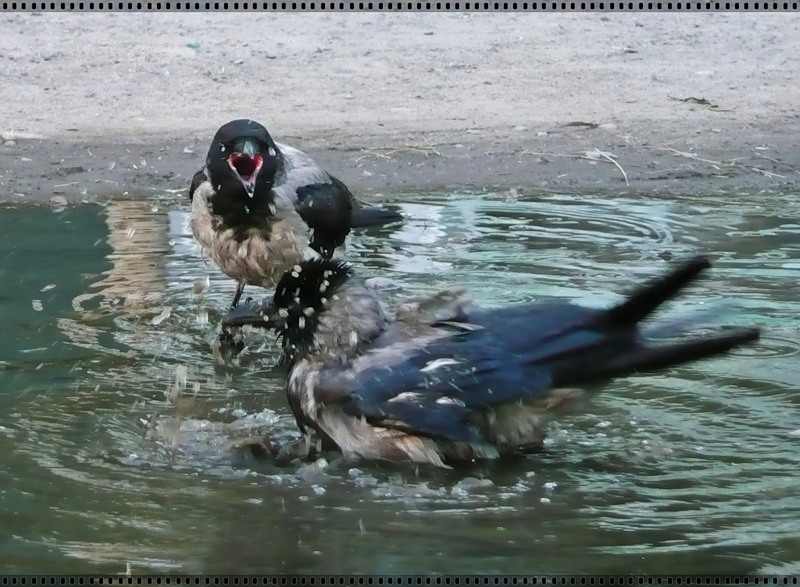 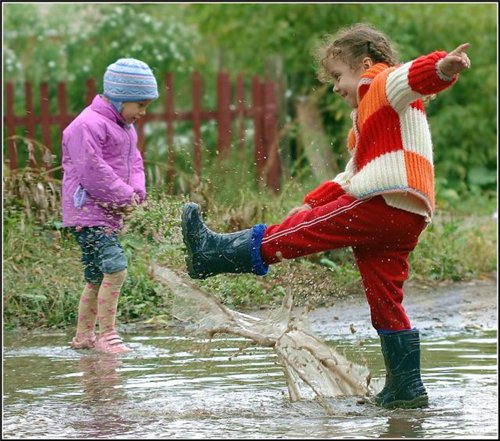 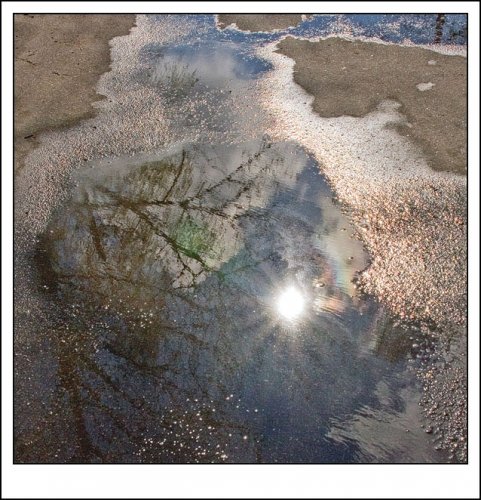 Объяснительный диктант
                Друзья  леса
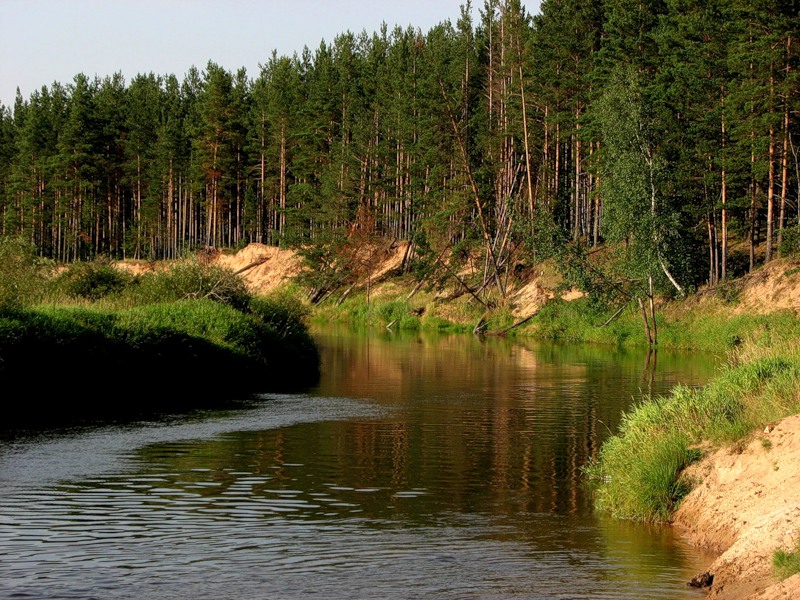 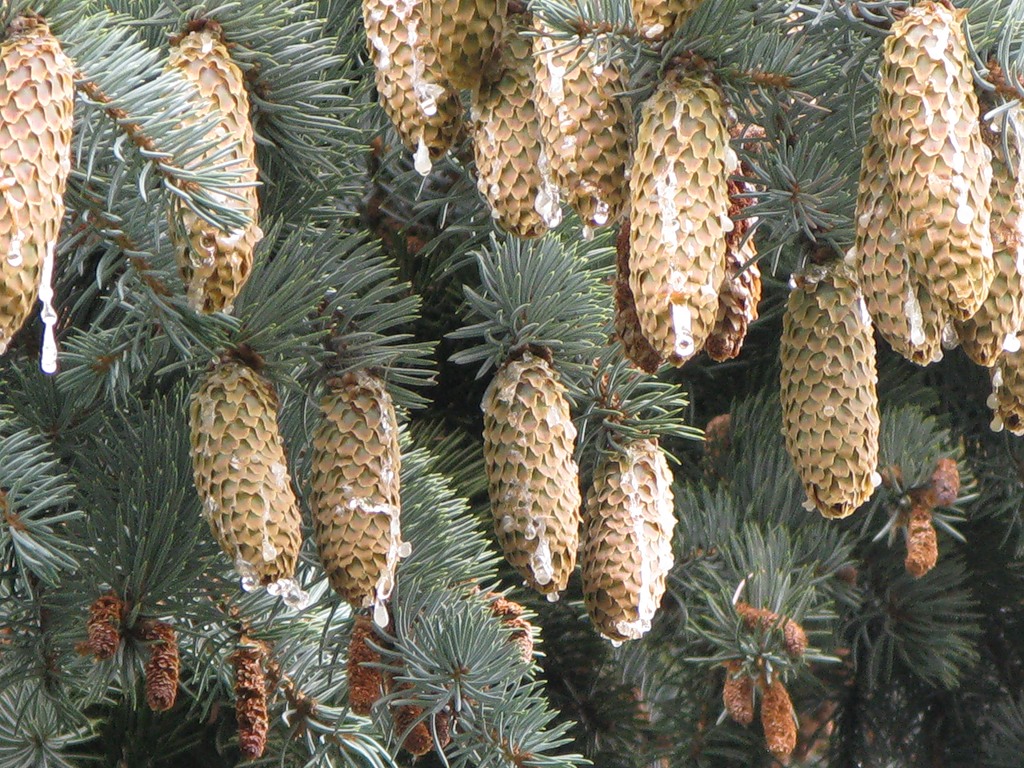 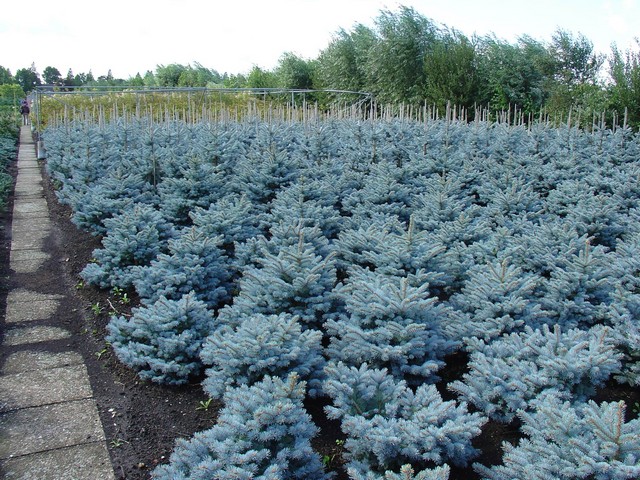 Хвойный детский сад
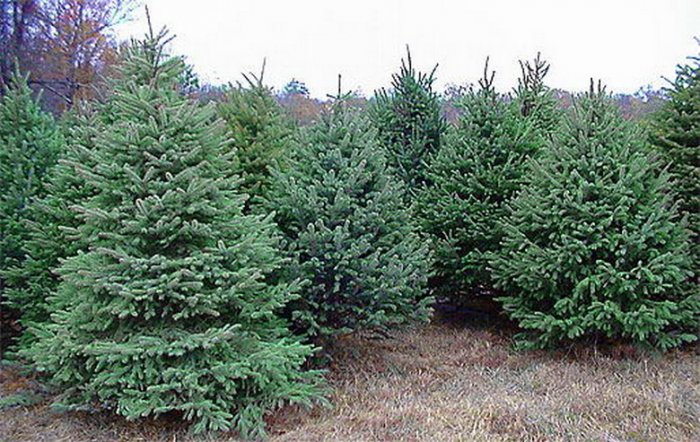 Лес будет жить!